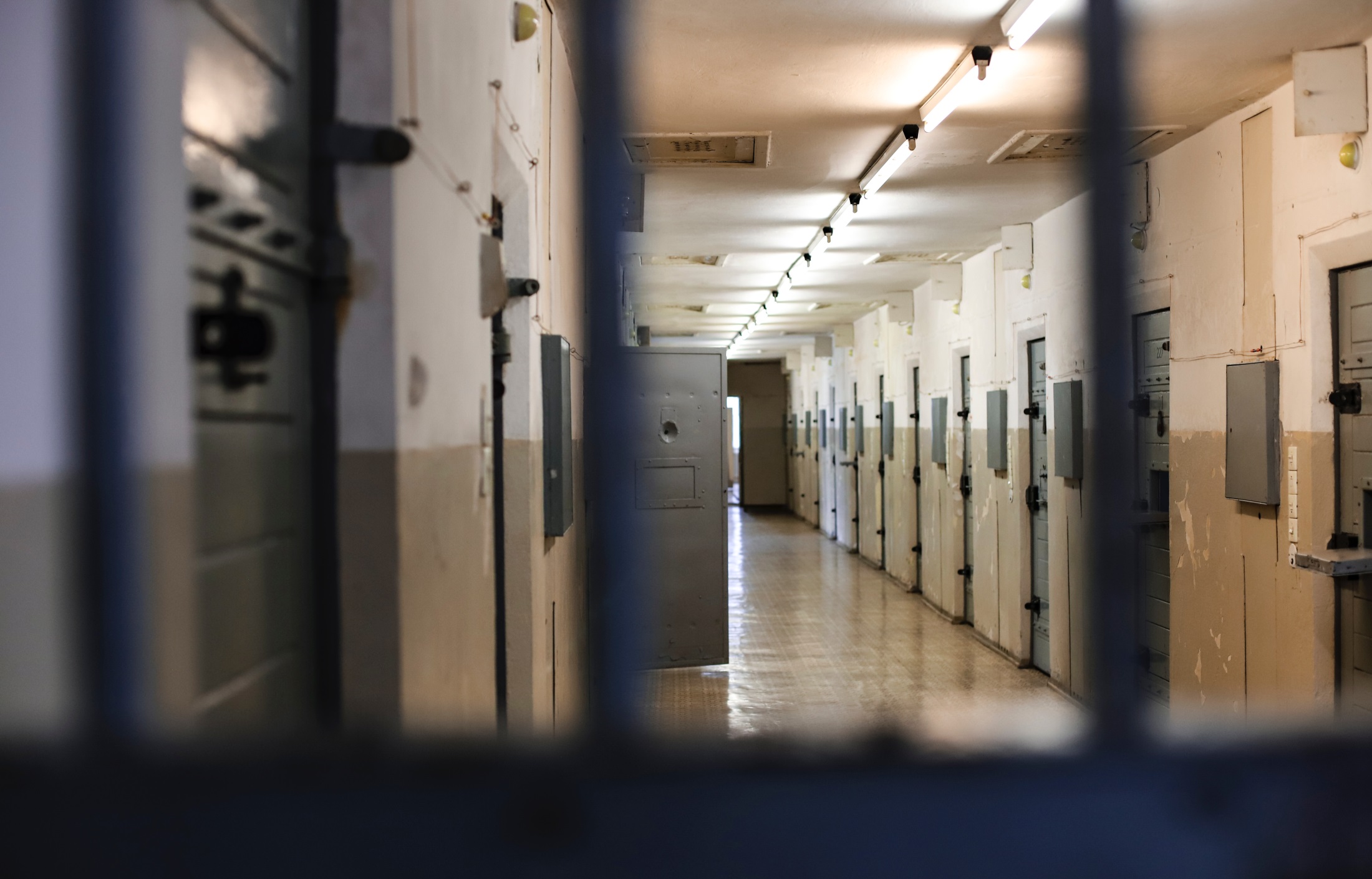 Support a prison ministry
Support Aid to the Church in Need
How will you…
Visit the imprisoned?
Support a friend who feels imprisoned by a situation
Pray for inmates and their families
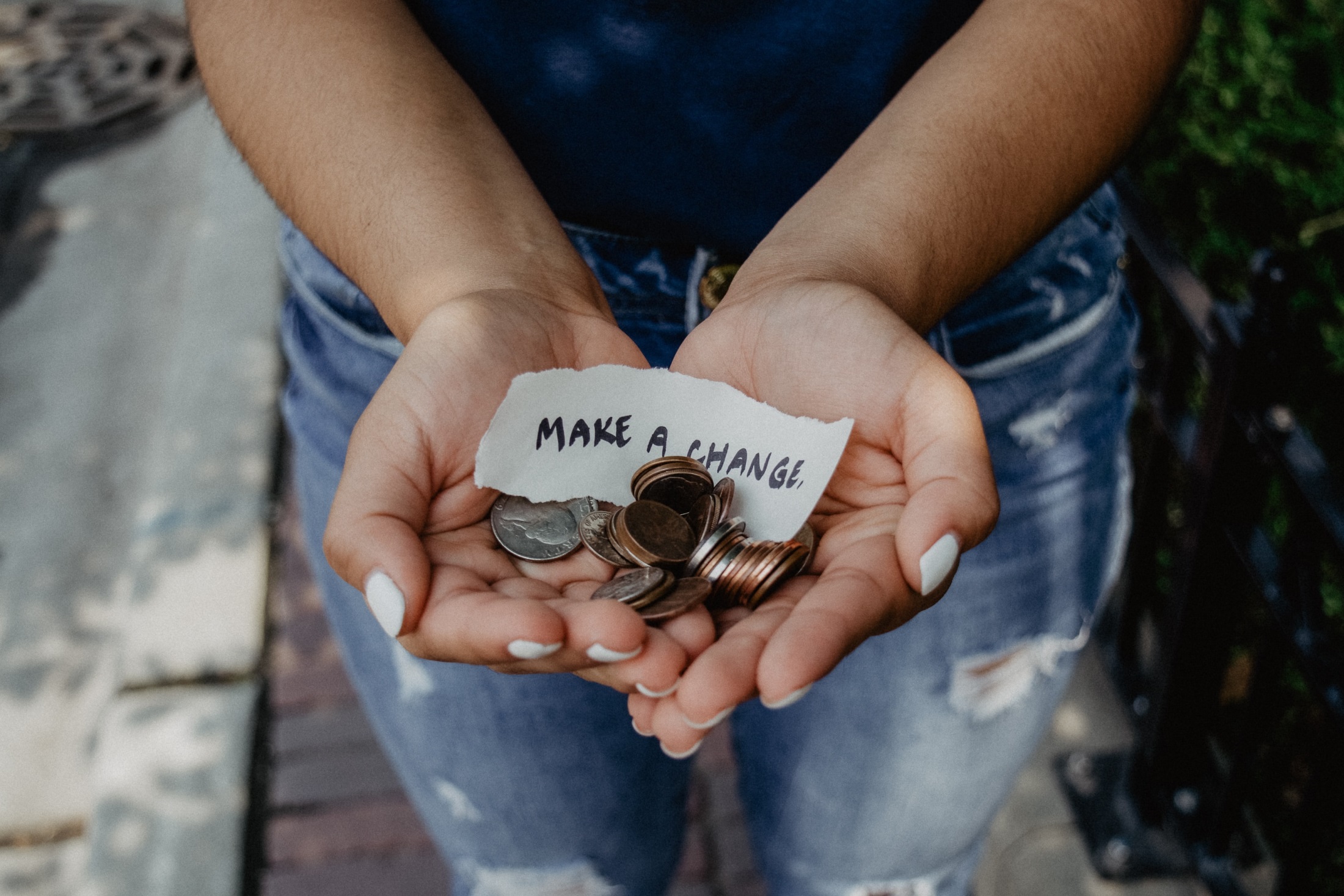 Learn about the work of different charities
Donate money to charity
How will you…
Give to the poor?
Pray for leaders who make decisions that affect the poor
Pray for those who are in need
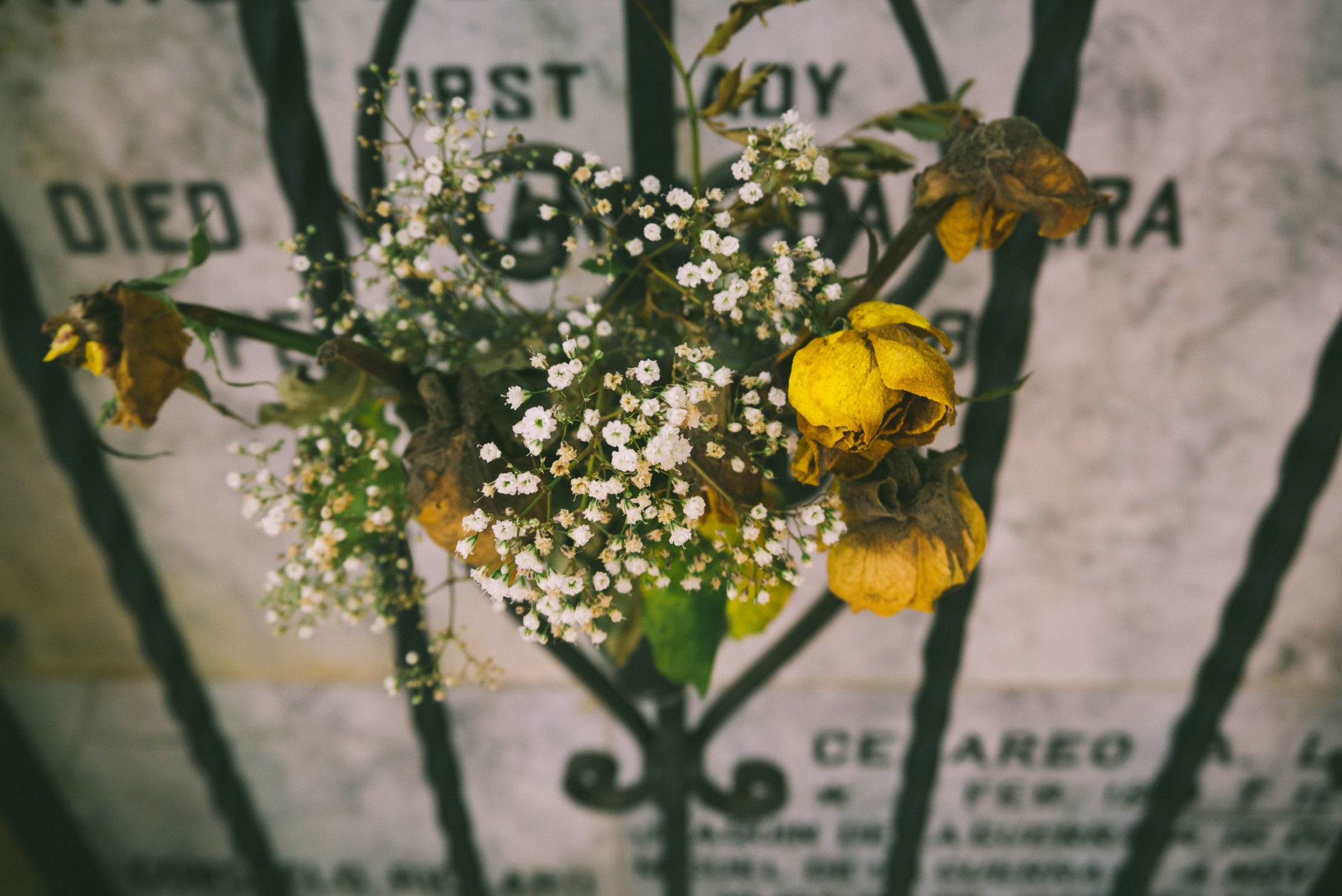 Volunteer to maintain a community cemetery
Pray for the dead and their families
How will you…
Bury the dead?
Support a friend who has suffered a bereavement
Send a card to someone who is mourning
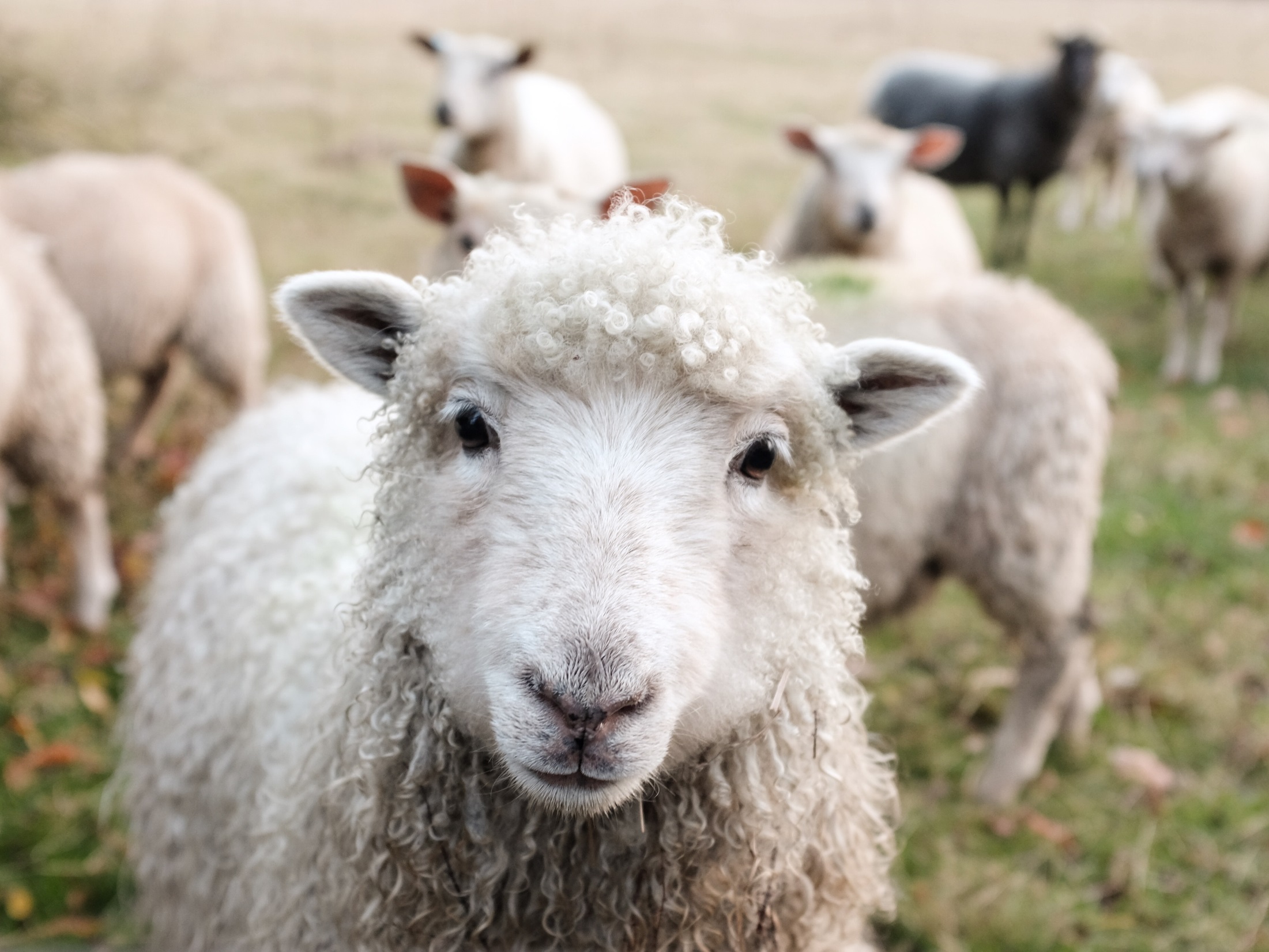 Let us prayer together:
Help me to grow less.
Less concerned by my wants
Less worried by my future
Less blind to others’ suffering
So that you may grow more
More present in my life
Making me More aware of my dignity
More trusting in your providence
More filled with love for all people
God of simplicity and abundance
Give me less and more
Amen.